ΑΛΕΞΑΝΔΡΕΙΟ ΤΕΧΝΟΛΟΓΙΚΟ ΕΚΠΑΙΔΕΥΤΙΚΟ ΙΔΡΥΜΑ ΘΕΣΣΑΛΟΝΙΚΗΣΣΧΟΛΗ ΔΙΟΙΚΗΣΗΣ ΚΑΙ ΟΙΚΟΝΟΜΙΑΣ ΤΜΗΜΑ ΕΜΠΟΡΙΑΣ ΚΑΙ ΔΙΑΦΗΜΙΣΗΣ ΠΤΥΧΙΑΚΗ ΕΡΓΑΣΙΑΚΑΤΑΓΡΑΦΗ ΟΙΚΟΝΟΜΙΚΗΣ ΚΡΙΣΗΣ ΣΤΟ ΚΟΡΔΕΛΙΟ- ΕΥΟΣΜΟΣ ΘΕΣΣΑΛΟΝΙΚΗΣ
ΦΟΙΤΗΤΡΙΑ : ΕΛΕΝΗ ΣΕΒΑΣΤΙΔΟΥ
ΕΠΙΒΛΈΠΩΝ  ΚΑΘΗΓΗΤΗΣ :ΣΑΒΒΑΣ  ΜΑΥΡΙΔΗΣ
Εισαγωγή
Την τελευταία δεκαετία η Ελλάδα εισήλθε σε μία κρίσιμη καμπή της σύγχρονης ιστορίας της, καθώς οι οικονομικές πολιτικές των τελευταίων δεκαετιών την έχουν οδηγήσει στα πρόθυρα της χρεοκοπίας.
Το φαινόμενο της κρίσης είναι γνωστό σε όλους, ανεξάρτητα από το πόσο επηρεάζει την ζωή του καθενός, και τα τελευταία χρόνια έχει φτάσει σε απελπιστική κατάσταση. Το έλλειμμα και το χρέος των ελληνικών δημοσιονομικών αυξάνεται και προβλέπεται να φτάσει σε ανησυχητικά επίπεδα. 
Σήμερα η Ελλάδα βρίσκεται αντιμέτωπη με μια βαθιά οικονομική ύφεση που άρχισε στις ΗΠΑ ως χρηματοοικονομική κρίση το 2007 και οδήγησε σε μια παγκόσμια ύφεση που απειλεί τώρα πολλές υπερχρεωμένες χώρες της Ευρώπης.
Τι είναι η οικονομική κρίση???
Οικονομική κρίση είναι το φαινόμενο κατά το οποίο μια οικονομία χαρακτηρίζεται από μια διαρκή και αισθητή μείωση της οικονομικής της δραστηριότητας. Όταν λέμε οικονομική δραστηριότητα αναφερόμαστε σε όλα τα μακροοικονομικά μεγέθη της οικονομίας, όπως η απασχόληση, το εθνικό προϊόν, οι τιμές, οι επενδύσεις κ.λπ.
Σύμφωνα με τον Πρόεδρο του Χρηματιστηρίου Αξιών Κύπρου: “Οικονομική κρίση είναι το φαινόμενο κατά το οποίο μια οικονομία χαρακτηρίζεται από μια διαρκή και αισθητή μείωση της οικονομικής της δραστηριότητας.
Χαρακτηριστικά της οικονομικής κρίσης
Κάθε οικονομική κρίση, ανεξάρτητα από την μορφή της, το κράτος, την υπηρεσία ή τον οργανισμό στον οποίο ανακύπτει, έχει τα εξής χαρακτηριστικά: 
Είναι κλιμακούμενη σε ένταση. 
Επικρατεί υψηλό αίσθημα ανασφάλειας και κινδύνου. 
Επηρεάζονται οι συνήθεις λειτουργίες και ρυθμοί. 
Διακινδυνεύει να πληγεί η δημόσια/διεθνής εικόνα της μονάδας/χώρας. 
Θα καταλήξει σε έλεγχο από τα αρμόδια κρατικά-διακρατικά όργανα ή και τα Μέσα Μαζικής Ενημέρωσης (Μ.Μ.Ε.)
Ποία είναι τα στάδια της οικονομικής κρίσης
Οικονομικοί κύκλοι ή οικονομικές διακυμάνσεις λέγονται οι μεταβολές που παρουσιάζει η οικονομική δραστηριότητα δηλαδή τα διάφορα στοιχεία που συνθέτουν μια οικονομία (παραγωγή, εισόδημα, απασχόληση κλπ.)
Υπάρχουν δύο κύριες φάσεις από τις οποίες διέρχεται η οικονομία στη διάρκεια ενός οικονομικού κύκλου: η φάση της ανόδου ή της άνθησης και η φάση της καθόδου ή της ύφεσης.
Τα κύρια στάδια ζωής μιας οικονομικής κρίσης είναι τα εξής: 
Στάδιο Διαμόρφωσης της κατάστασης ή Πρόδρομων συμπτωμάτων 
Στάδιο εκδήλωσης-κορύφωσης της κρίσης 
Στάδιο των επιπτώσεων 
Στάδιο επίλυσης-ομαλοποίησης
Οι επιπτώσεις της οικονομικής κρίσης
Οι επιπτώσεις από την εμφάνιση μιας οικονομικής κρίσης μπορεί να είναι καταστροφικές τόσο για μια αναπτυσσόμενη όσο και για μια αναπτυγμένη χώρα. Γενικότερα, μια οικονομική κρίση μπορεί να προκαλέσει τα εξής:
προβλήματα ρευστότητας σε τράπεζες και επιχειρήσεις,
δυσκολία παροχής δανείων,
μείωση του κύκλου εργασιών και του τζίρου των επιχειρήσεων,
μαζικές απολύσεις εργαζομένων,
υψηλή ανεργία,
μείωση παραγωγής,
μείωση εθνικού εισοδήματος,
μείωση κατανάλωσης,
χρεοκοπία επιχειρήσεων,
χαμηλά δημόσια έσοδα.
Οι αιτίες της οικονομική κρίσης στην Ελλάδα
Η κρίση στη χώρα μας έχει μεγαλύτερο βάθος και διάρκεια από ότι σε άλλες χώρες της Ευρωπαϊκής Ένωσης, ακριβώς γιατί η δομή και τα διαρθρωτικά της προβλήματα όχι μόνο είναι διαφορετικά, αλλά διατηρούνται και καθημερινά γίνονται μεγαλύτερα και οξύτερα, αντί να αμβλύνονται, κάτω και από τις συνθήκες της διεθνούς κρίσης.
Η σημερινή κρίση ξεκίνησε από την ταυτόχρονη συνύπαρξη των ακόλουθων τριών παραγόντων:
Η φούσκα στις τιμές των ακινήτων σε πολλές περιοχές των ΗΠΑ, η οποία διευκόλυνε την υπέρ-κατανάλωση, με αποτέλεσμα την υπέρ-θέρμανση της οικονομίας και την αύξηση του ελλείμματος τρεχουσών συναλλαγών, όπως πολλές φορές συμβαίνει σε παρόμοιες κρίσεις.
Η ραγδαία εξάπλωση στεγαστικών δανείων υψηλού κινδύνου, από 9% των συνολικών στεγαστικών το 2003 σε 24% το 2007, δηλαδή μια αχαλίνωτη πιστωτική επέκταση σε κατηγορίες νοικοκυριών που υπό κανονικές συνθήκες δεν θα έπρεπε να έχουν δανειοδοτηθεί.
Οι αιτίες της οικονομική κρίσης στην Ελλάδα
Πολλές φορές οι τράπεζες αναλάμβαναν να πληρώσουν το δάνειο του νοικοκυριού από  άλλη τράπεζα, επειδή το νοικοκυριό είχε πρόβλημα αποπληρωμής.
3. Η μεταφορά του ρίσκου από τους ισολογισμούς των τραπεζών στο κοινό και τους επενδυτές μέσω τιτλοποιήσεων, πολλοί από τους οποίους αγνοούσαν το ύψος του κινδύνου και υπήρξαν επιρρεπείς στις τότε υψηλές αποδόσεις. Η μεταφορά αυτή του ρίσκου επέτρεπε στις τράπεζες να δανείζουν άφοβα σε μη φερέγγυους δανειολήπτες και στη συνέχεια να αποκτούν ρευστότητα για επιπλέον δανειοδοτήσεις, χωρίς να χρειάζεται να βρουν νέους καταθέτες.
Συνέπειες της κρίσης
Οι επιπτώσεις της οικονομικής κρίσης διαφοροποιούνται μεταξύ των χωρών. Οι χώρες χαμηλής και μέσης ανάπτυξης πλήττονται σε μεγαλύτερο βαθμό από τις αναπτυγμένες χώρες. 
Κοινωνικές επιπτώσεις 
 Επιπτώσεις της οικονομικής κρίσης στις επιχειρήσεις 
Νέοι και ανεργία 
Επιπτώσεις οικονομικής κρίσης στην εκπαίδευση 
Οι επιπτώσεις της οικονομικής κρίσης στην υγεία των ανθρώπων
Κοινωνικές επιπτώσεις
Το ποσοστό φτώχειας αυξήθηκε σε 23,1% το 2012. Αυτό αντιπροσωπεύει μια αύξηση της τάξης του 15% από το 2008. Οι περισσότεροι από τους νέους φτωχούς βρίσκονταν κάτω από το κατώτερο κατώφλι (40%), ενώ το χάσμα φτώχειας αυξήθηκε σημαντικά μεταξύ 2010 και 2012.
Όταν συγκρίνουμε την κατάσταση στην Ελλάδα με τους μέσους όρους φτώχειας της Ευρωπαϊκής Ένωσης, βλέπουμε ότι η χώρα έχει πληγεί από την κρίση κατά μέσο όρο πολύ περισσότερο από άλλες ευρωπαϊκές χώρες.
Οι ομάδες που ήταν ευάλωτες στη φτώχεια πριν από την κρίση είναι και εκείνες που επλήγησαν δυσανάλογα μετά την εκδήλωσή της. Εξαιρετικά ανησυχητική είναι η κατάσταση για τα παιδιά, τους νέους ηλικίας 16 έως 24 ετών, εκείνους με χαμηλά εκπαιδευτικά προσόντα, τους άνεργους, όσους εργάζονται με καθεστώς μερικής απασχόλησης και τα μονογονεϊκά νοικοκυριά.
Οι επιπτώσεις της οικονομικής κρίσης στις επιχειρήσεις
Σε 640 ανέρχονται οι εταιρίες που ζήτησαν να υπαχθούν στις διατάξεις του άρθρου 99 του Πτωχευτικού Κώδικα το 2012.
Ποσοστό σχεδόν 70% των επιχειρήσεων δηλώνουν μείωση των πωλήσεων. Παρόμοιες είναι και οι εκτιμήσεις για τα καθαρά κέρδη, καθώς 71% των επιχειρήσεων προβλέπουν κάμψη καθαρών κερδών.
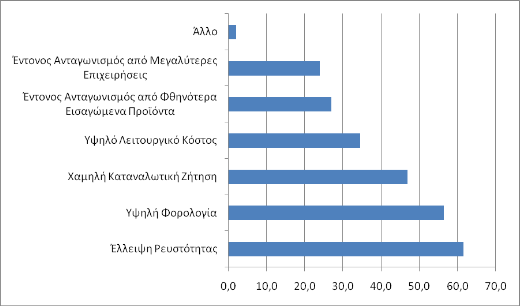 Οι επιπτώσεις της οικονομικής κρίσης στις επιχειρήσεις
Από την παρουσίαση του Διαγράμματος  παρατηρούμε ότι ως κυριότερα προβλήματα αναδείχθηκαν η έλλειψη ρευστότητας (61,6%), η υψηλή φορολογία (56,4%) και η χαμηλή καταναλωτική ζήτηση (46,8%). Επιπλέον προβλήματα των ΜΜΕ αποτελούν το υψηλό λειτουργικό κόστος (34,5%), ο έντονος ανταγωνισμός από φθηνότερα εισαγόμενα προϊόντα (26,9%) και ο έντονος ανταγωνισμός από μεγαλύτερες επιχειρήσεις (23,0%).
Νέοι και ανεργία
Τα τελευταία χρόνια μία από τις λέξεις που ακούει κανείς συχνότερα είναι αυτή της ανεργίας. Η Ελλάδα μέσα στην παγκόσμια οικονομική κρίση κατέχει αρκετά θλιβερά ρεκόρ ένα εκ των οποίων είναι του υψηλοτέρου ποσοστού ανεργίας τόσο στην Ευρωζώνη όσο και στην Ευρωπαϊκή Ένωση. 
Περίπου το 30% των νέων πτυχιούχων τριτοβάθμιας εκπαίδευσης είναι άνεργοι, όταν ο ευρωπαϊκός μέσος όρος είναι στο 14%.
Σύμφωνα με έρευνες, το ποσοστό των ατόμων που δεν έχουν καταφέρει να βρουν εργασία τον τελευταίο χρόνο στην Ελλάδα ανέρχεται στο 70%, ενώ τα άτομα που έχουν παραμείνει άνεργα από δύο έως τέσσερα χρόνια υπολογίζονται στο 27%.
Τα ποσοστά ανεργίας των νέων (κάτω των 25 ετών) στην Ελλάδα, αυξήθηκαν από 43,8% τον Ιούλιο σε 46,5% τον Αύγουστο. Τα υψηλότερα ποσοστά ανεργίας των νέων στην ΕΕ καταγράφονται στην Ελλάδα (46,5%), στην Ισπανία (43,6%) και στην Ιταλία (36,4%).
Στο 23,4% διαμορφώθηκε το επίπεδο της ανεργίας στην Ελλάδα τον Αύγουστο του 2016, σε σχέση με τον Ιούλιο (23,3%), σύμφωνα με στοιχεία της Ευρωπαϊκής Στατιστικής Υπηρεσίας (Eurostat).
Κορδελιό –Εύοσμος Θεσσαλονίκης
Το Ελευθέριο-Κορδελιό είναι πόλη ενταγμένη στο Πολεοδομικό Συγκρότημα Θεσσαλονίκης και βρίσκεται στα βορειοδυτικά αυτού. Ο πληθυσμός του ανέρχεται σε 26.850 κατοίκους (σύμφωνα με την Απογραφή του 2011). Αποτελούσε έδρα δήμου μέχρι την εφαρμογή του Προγράμματος Καλλικράτης, οπότε εντάχθηκε στον Δήμο Κορδελιού – Εύοσμου.
Η οικονομική κρίση έχει χτυπήσει όλη την Ελλάδα, έτσι δεν θα μπορούσε να μην υπάρξει πρόβλημα και στον Δήμο Ευόσμου. Οι άνεργοι ανέρχονται σε ποσοστό 11,72% και το μέγεθος της μακροχρόνιας ανεργίας όλο και αυξάνεται.
Τα προβλήματα του δήμου επιγραμματικά είναι:
Αύξηση του ποσοστού της φτώχειας και της μακροχρόνιας ανεργίας. 
Έλλειψη Χρηματοδότησης δράσεων για την αντιμετώπιση της φτώχειας. 
 Ανεργία -Μακροχρόνια ανεργία ατόμων ηλικίας 45-54 και 55-64, καθώς επίσης και ατόμων με χαμηλά μορφωτικά προσόντα. 
Ψυχοκοινωνικά προβλήματα ανέργων. Χαμηλή αυτοεκτίμηση, αίσθηση απόρριψης και απογοήτευσης, συμπτώματα κατάθλιψης, στρες, ψυχοσωματικά συμπτώματα, αίσθηση ανικανότητας συντήρησης του εαυτού και της οικογένειας.
Κορδελιό –Εύοσμος Θεσσαλονίκης
Ο δήμος για την απαλοιφή των φαινομένων υλοποιεί Εθνικά και Ευρωπαϊκά προγράμματα καταπολέμησης της Φτώχειας και του κοινωνικού αποκλεισμού όπως, λειτουργία Κοινωνικού Παντοπωλείου, Κοινωνικού Φαρμακείου, Τράπεζας χρόνου, Γραφείου Διαμεσολάβησης, Κοινωνικού Λαχανόκηπου, υπνωτηρίου αστέγων, βρεφονηπιακού Σταθμού και Παιδικών Σταθμών, ΚΔΑΠ. Κοινωνικού Φροντιστηρίου, Κέντρου Κοινωνικής Στήριξης με οργανωμένο τομέα ψυχολογικής υποστήριξης και γραφείου υποστήριξης της απασχόλησης.
Επίσης με την συμμετοχή σε αναπτυξιακές συμπράξεις για την καταπολέμηση της ανεργίας και την υλοποίηση προγραμμάτων κατάρτισης – επιμόρφωσης άνεργων, προωθείται η απασχόληση.
Ο δήμος ωστόσο αδυνατεί να υλοποιήσει το έργου του καθώς δεν υπάρχουν οι απαιτούμενοι οικονομικοί πόροι με αποτέλεσμα την μη συνέχιση πολλών προγραμμάτων και κυρίως η απουσία εξειδικευμένου επιστημονικού προσωπικού, δημιουργεί μεγάλα κενά στην κάλυψη πρωταρχικών αναγκών.
Οι επιπτώσεις στις επιχειρήσεις της Θεσσαλονίκης
Βρισκόμαστε πλέον στο στάδιο όπου η οικονομική κρίση έχει επηρεάσει αρνητικά το σύνολο των οικονομικών-επιχειρηματικών δραστηριοτήτων στη χώρα μας. Το νέο επιχειρηματικό περιβάλλον χαρακτηρίζεται από συνεχείς ανατροπές στις αγορές, ενώ ότι αφορά την μελλοντική προοπτική έχουμε μία σχεδόν απόλυτη κυριαρχία της αβεβαιότητας. 
Η οικονομική κρίση έκλεισε εκατοντάδες επιχειρήσεις μέσα σε ένα χρόνο, αυξάνοντας δραματικά την ανεργία στην Θεσσαλονίκη.
Η απροθυμία για έναρξη δραστηριότητας και η αβεβαιότητα φαίνεται να κυριαρχούν και το έτος 2015, για τους εν δυνάμει Θεσσαλονικείς επιχειρηματίες. Όπως προκύπτει από τα στοιχεία του μητρώου του Βιοτεχνικού Επιμελητήριου Θεσσαλονίκης οι εγγραφές το διάστημα Ιανουάριος – Μάρτιος 2015 εμφάνισαν συρρίκνωση κατά 34,6% έναντι του αντίστοιχου περσινού διαστήματος.
Οι επιπτώσεις στις επιχειρήσεις της Θεσσαλονίκης
Αδύναμοι κρίκοι για πολλοστή φορά αναδεικνύονται οι ατομικές επιχειρήσεις. Το έτος 2015, 278 ατομικές επιχειρήσεις οδηγήθηκαν σε παύση λειτουργίας ενώ ένα χρόνο νωρίτερα 364 ατομικές επιχειρήσεις έβαλαν λουκέτο.
Από την αρχή του 2016 έως τις 20 Δεκεμβρίου, έβαλαν λουκέτο 730 επιχειρήσεις, ενώ έναρξη πραγματοποίησαν μόνο 329.
«Καθημερινά το 2016, δύο επιχειρήσεις, κατά μέσο όρο, στη Θεσσαλονίκη, αποχαιρετούσαν την ενεργό δράση, αδυνατώντας να ανταπεξέλθουν στις υποχρεώσεις τους», είπε χαρακτηριστικά ο κ. Παπαδόπουλος, που έχει και την ιδιότητα του πρώτου αντιπροέδρου της Κεντρικής Ένωσης Επιμελητηρίων, ενώ διατύπωσε την εκτίμηση ότι το 2017 θα είναι ένα εξίσου δύσκολο έτος για τις επιχειρήσεις του νομού, αλλά και συνολικά της χώρας.
Καταγραφή της ανεργίας
Στα ύψη η ανεργία στη δεύτερη μεγαλύτερη πόλη της Ελλάδας κατά τα χρόνια της κρίσης. Η Θεσσαλονίκη σύμφωνα με στοιχεία της ΕΛΣΤΑΤ είναι η πόλη που έχει πληγεί περισσότερο από κάθε άλλη, κατά τα χρόνια της κρίσης.
Στην περιφερειακή ενότητα της πόλης η ανεργία αυξήθηκε κατά 18,6 ποσοστιαίες μονάδες  στη διάρκεια των ετών της κρίσης (2008-2015). 
Σε επίπεδο δήμων, οι περισσότεροι άνεργοι καταγράφονται στον δήμο Θεσσαλονίκης (25.297 ή 16,6%) και ακολουθούν οι δήμοι Παύλου Μελά (13.470 ή 8,84%), Κορδελιού – Ευόσμου (11.928 ή 7,82%) και Νεάπολης – Συκεών (8.321 ή 5,46%).
Καταγραφή της ανεργίας
Οι εγγεγραμμένοι μακροχρόνια άνεργοι καταγράφονται στον δήμο Θεσσαλονίκης (16.237 ή 18,35%). Ακολουθούν οι δήμοι Παύλου Μελά (8.223 ή 9,29%) και Κορδελιού - Ευόσμου (8.050 ή 9,1%).	Τα υψηλότερα ποσοστά μακροχρόνια ανέργων ως προς το σύνολο των ανέργων στον δήμο, καταγράφονται κατά σειρά στους δήμους Αμπελοκήπων - Μενεμένης (67,72%), Κορδελιού - Ευόσμου (67,49%), Καλαμαριάς (65,35%), Θερμαϊκού (65,23%) και Θεσσαλονίκης (64,19).
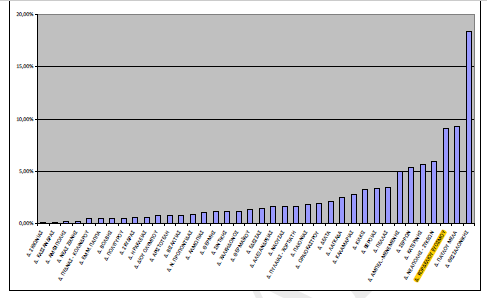 Καταγραφή της ανεργίας
Επίσης, οι περισσότερες μακροχρόνια άνεργες γυναίκες καταγράφονται στον δήμο Θεσσαλονίκης (10.039 ή 17,41%). Ακολουθούν οι δήμοι Κορδελιού - Ευόσμου (5.593 ή 9,7%) και Παύλου Μελά (5.432 ή 9,42%). Αντιθέτως, τα υψηλότερα ποσοστά μακροχρόνια άνεργων γυναικών ως προς τον πληθυσμό του δήμου, καταγράφονται κατά σειρά στους δήμους Κορδελιού - Ευόσμου (5,5%) Αμπελοκήπων - Μενεμένης (5,49%) και Παύλου Μελά (5,47%).
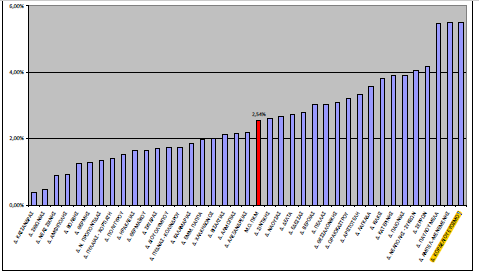 Καταγραφή της ανεργίας
Οι περισσότεροι άνεργοι άνω των 54 μέχρι 65 ετών, καταγράφονται στον δήμο Θεσσαλονίκης (3.656 ή 18,87%). Ακολουθούν οι δήμοι Παύλου Μελά (1.694 ή 8,75%) και Κορδελιού – Ευόσμου (1.564 ή 8,07%). Οι περισσότεροι μακροχρόνια άνεργοι με χαμηλά προσόντα, καταγράφονται στον δήμο Θεσσαλονίκης (5.140 ή 26,54%). Ακολουθούν οι δήμοι Κορδελιού – Ευόσμου (3.380 ή 17,45%) και Παύλου Μελά (3.169 ή 16,36%).
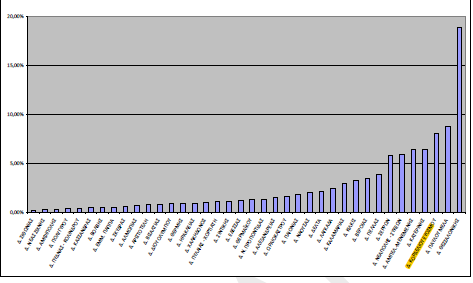 Όπως γίνεται κατανοητό ο δήμος έχει σοβαρό πρόβλημα με το φαινόμενο της ανεργίας. Εύκολα μπορούμε να καταλάβουμε γιατί ο Δήμος Κορδελιού- Ευόσμου βρίσκεται στους 17 δήμους που θα γίνει το πρόγραμμα κοινωφελούς εργασίας. Βασική προτεραιότητα της νέας κοινωφελούς εργασίας είναι η απορρόφηση των μακροχρόνια ανέργων, καθώς έχει διαπιστωθεί ότι ένας στους δύο αδυνατεί να επανενταχτεί στην αγορά εργασίας. Τα νέα προγράμματα είναι μεγαλύτερης χρονικής διάρκειας, οκτώ μηνών από πέντε που είναι σήμερα και θα περιλαμβάνουν απασχόληση, συμβουλευτική, κατάρτιση και πιστοποίηση προσόντων.
Η παροχή συμβουλευτικών υπηρεσιών είναι υποχρεωτική για όλους τους ωφελούμενους του Προγράμματος. Η κατάρτιση θα είναι προαιρετική και θα πραγματοποιείται την τελευταία ημέρα κάθε εβδομάδας.
Συμπεράσματα
Το φαινόμενο της κρίσης είναι γνωστό σε όλους, ανεξάρτητα από το πόσο επηρεάζει την ζωή του καθενός, και τα τελευταία χρόνια έχει φτάσει σε απελπιστική κατάσταση. Μια από τις σημαντικότερες συνέπειες της κρίσης της οικονομίας είναι η αύξηση της ανεργίας. 
Η οικονομική κρίση έχει χτυπήσει όλη την Ελλάδα, έτσι δεν θα μπορούσε να μην υπάρξει πρόβλημα και στον Δήμο Ευόσμου. Οι άνεργοι ανέρχονται σε ποσοστό 11,72% και το μέγεθος της μακροχρόνιας ανεργίας όλο και αυξάνεται.
Η αδυναμία προώθησης της απασχόλησης λόγω έλλειψης επιδοτούμενων προγραμμάτων και δράσεων υποστήριξης της επιχειρηματικότητας οξύνουν την ανεργία. Ο δήμος θα πρέπει να προσπαθήσει να λάβει περισσότερα κονδύλια για να μπορέσει να κάνει προγράμματα για τους άνεργους.
Συμπεράσματα
Από την πλευρά των επιχειρήσεων, τα οποία κλείνουν το ένα μετά το άλλο, θα πρέπει να εφαρμοστεί δραστικό, επιθετικό marketing, ώστε να συνεχίσουν τα καταστήματα να έχουν την προτίμηση του καταναλωτικού κοινού και να γίνει προσπάθεια μείωσης του λειτουργικού κόστους. Φαίνεται ότι, επί της ουσίας, οι επιχειρήσεις που θα καταφέρουν να βγουν αλώβητες από την κρίση θα είναι αυτές οι οποίες δεν έχουν υψηλό δανεισμό και βασίζονται σε υγιή ίδια κεφάλαια.
Επίσης, το ίδιο το κράτος θα πρέπει να μειώσει την φορολόγηση στις επιχειρήσεις και να τους δώσει κίνητρα για νέες επενδύσεις.
Ευχαριστώ !!!